Moderne beeldvorming bij neusprobleem
Luxe of noodzaak?
DGW H
1
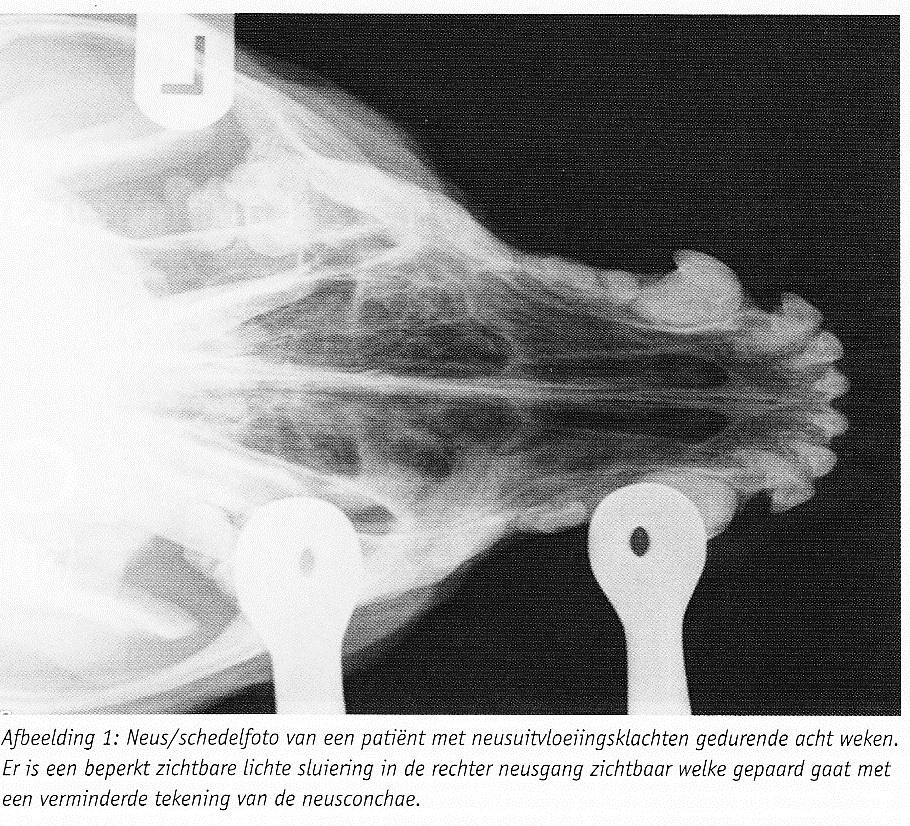 DGW H
2
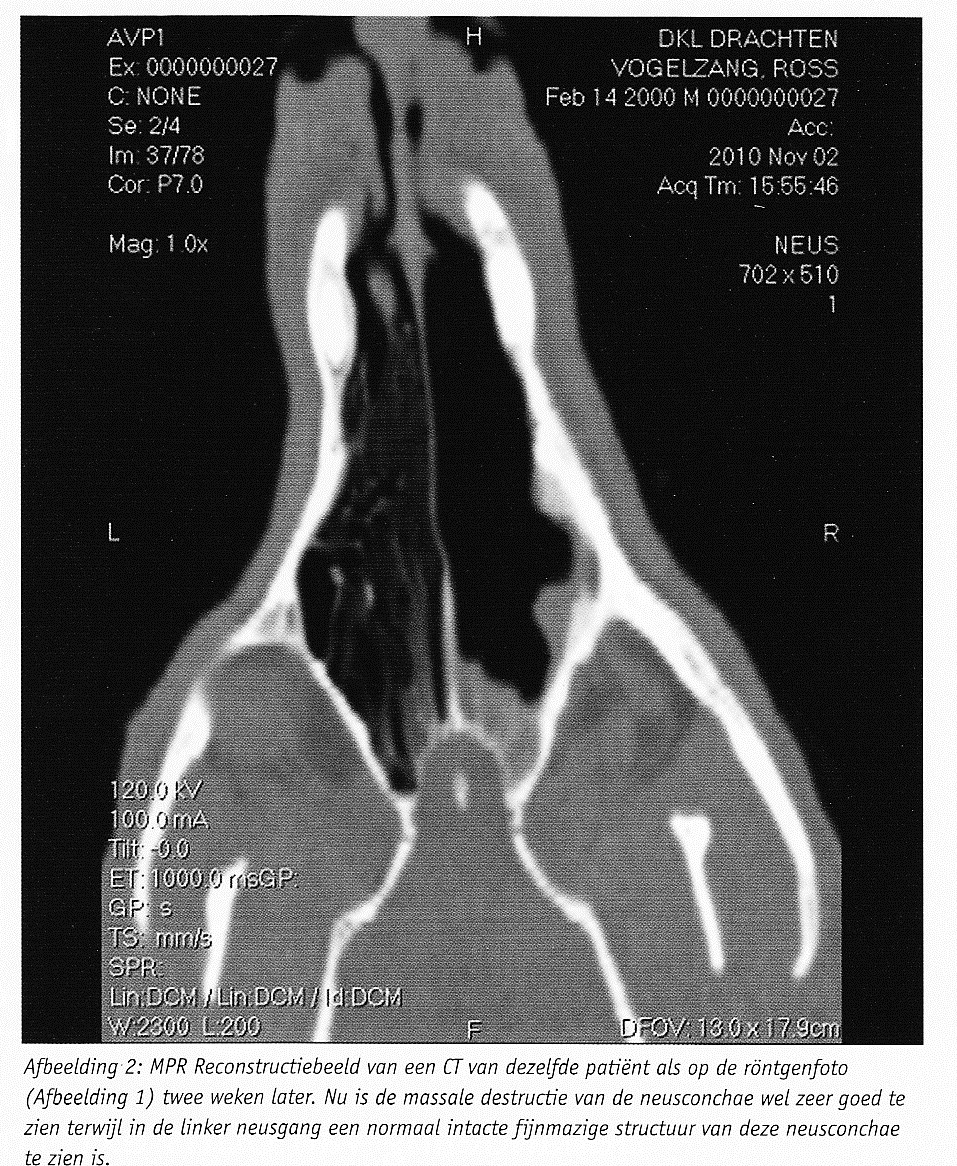 DGW H
3
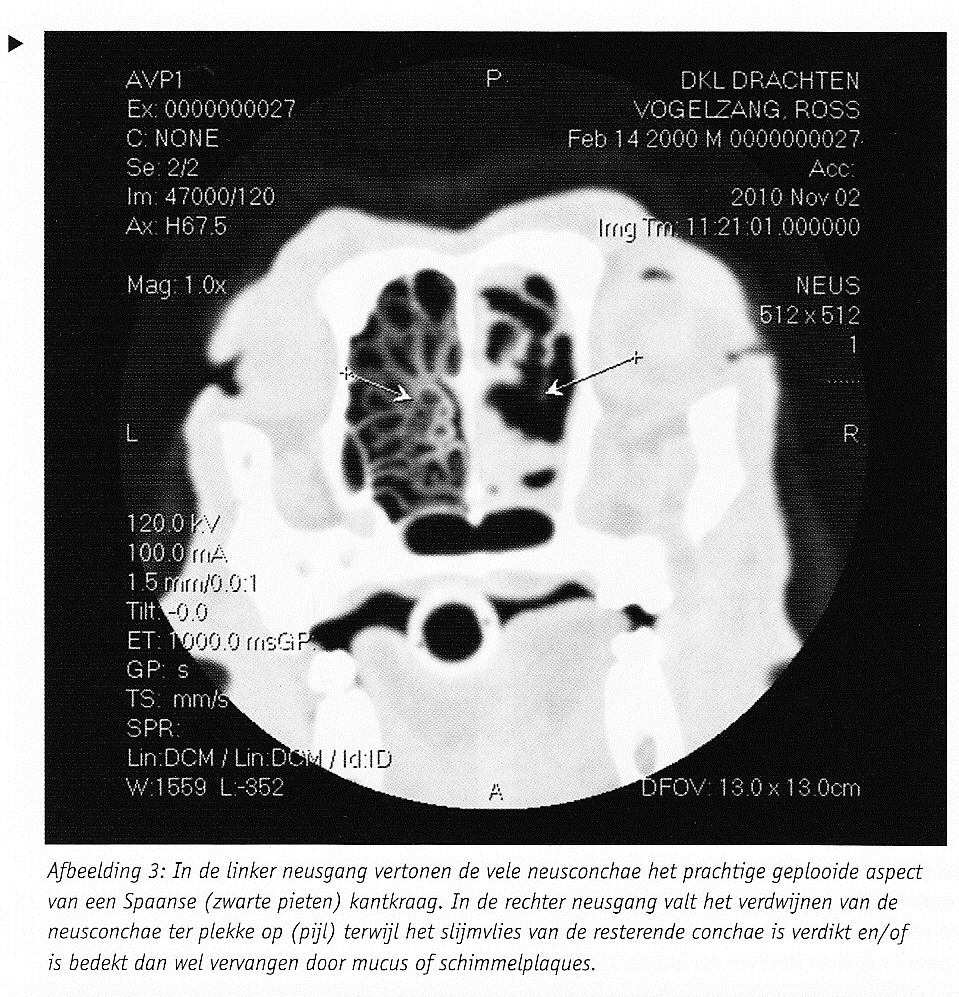 DGW H
4
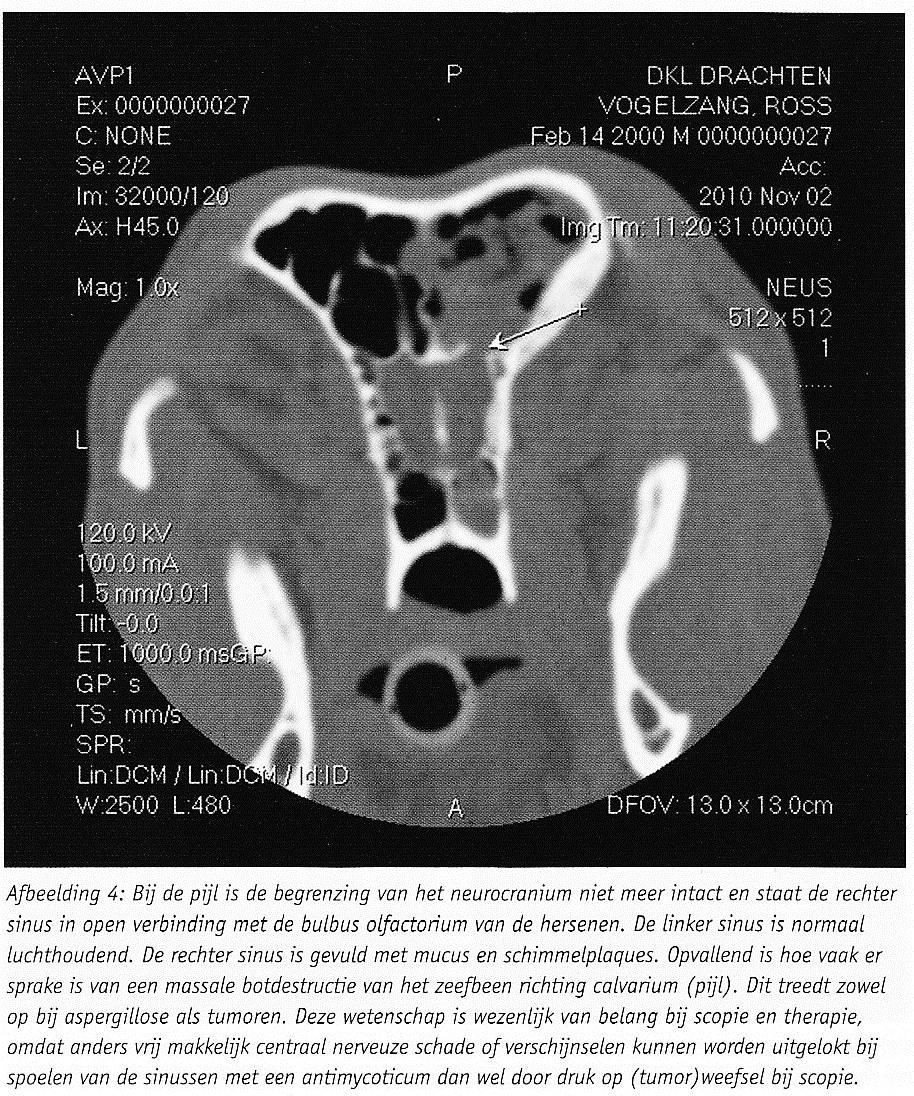 DGW H
5
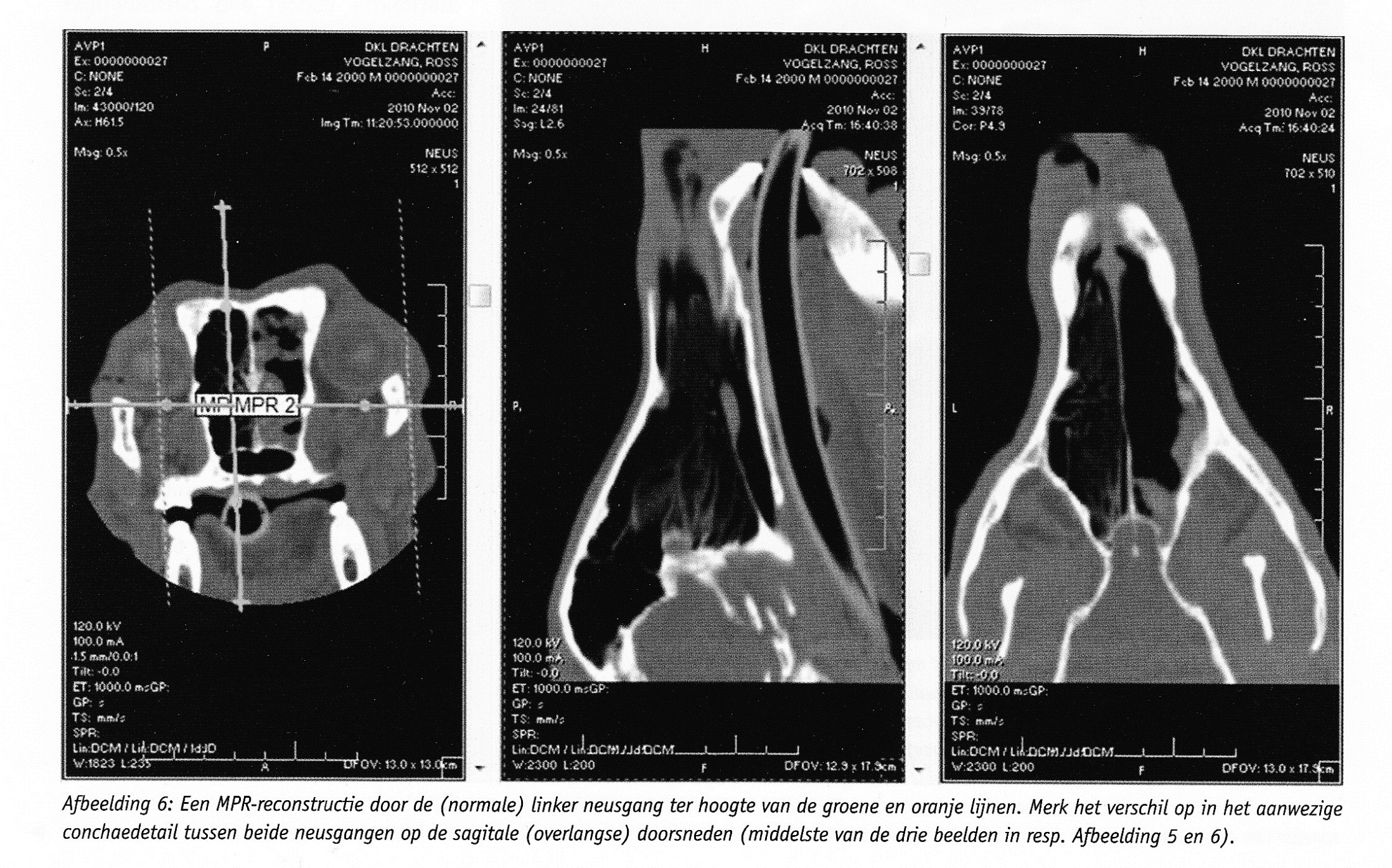 DGW H
6
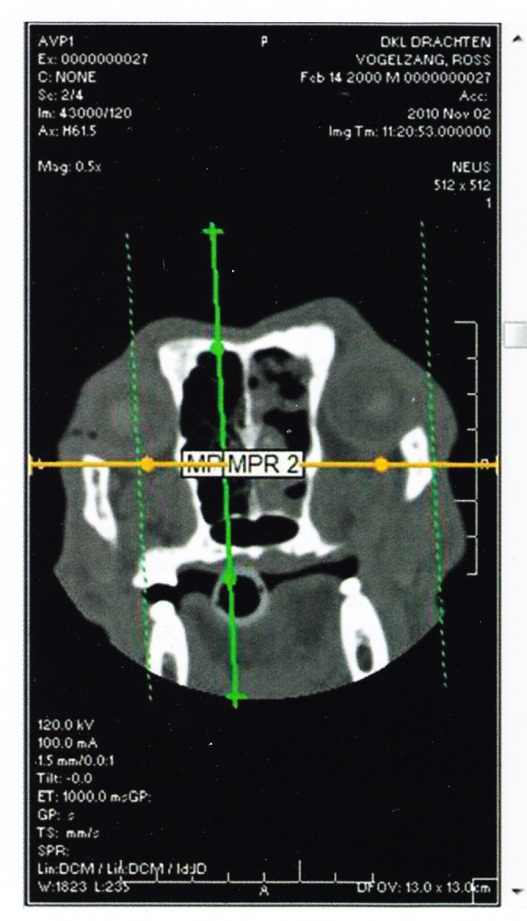 DGW H
7
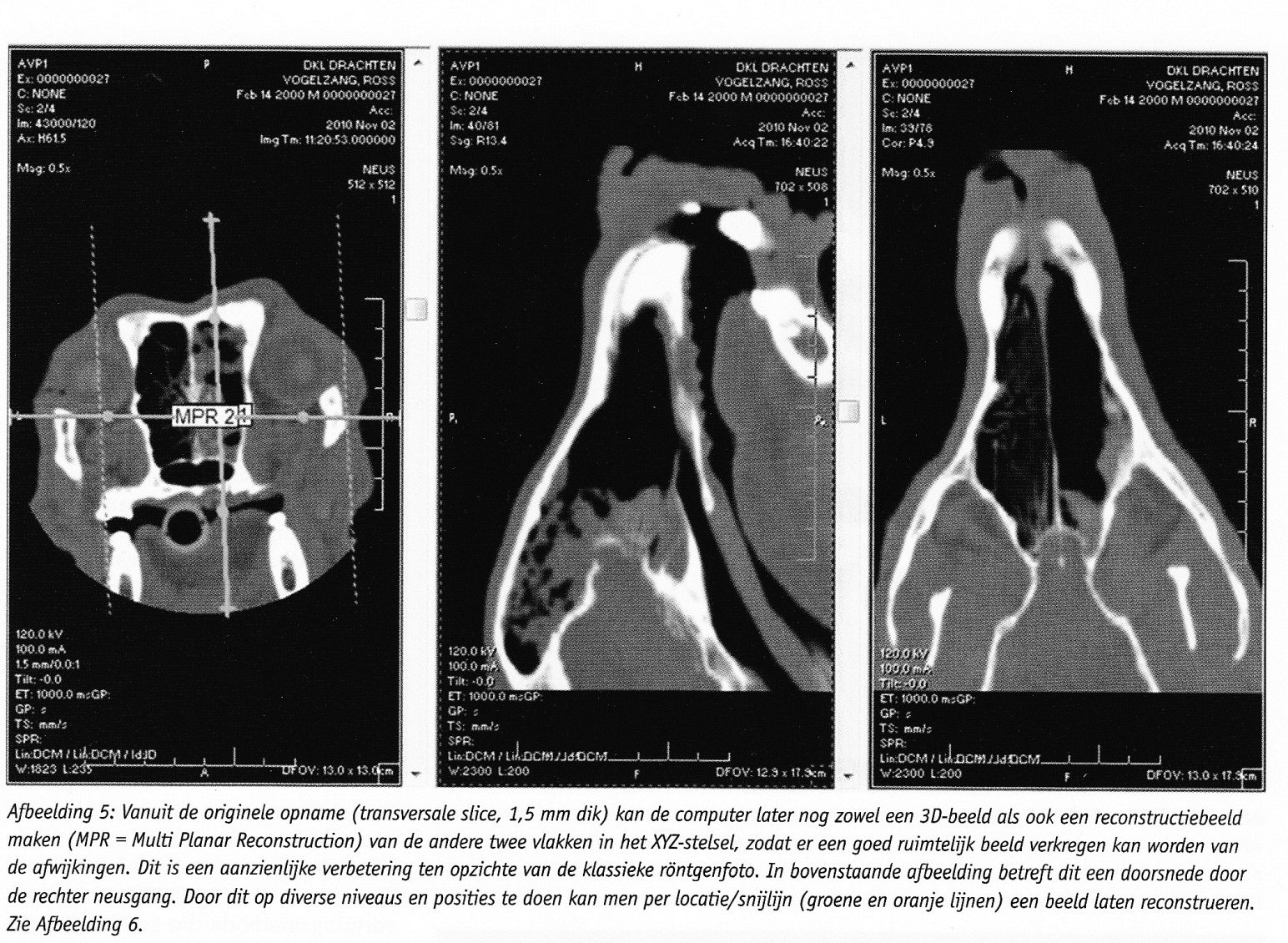 DGW H
8
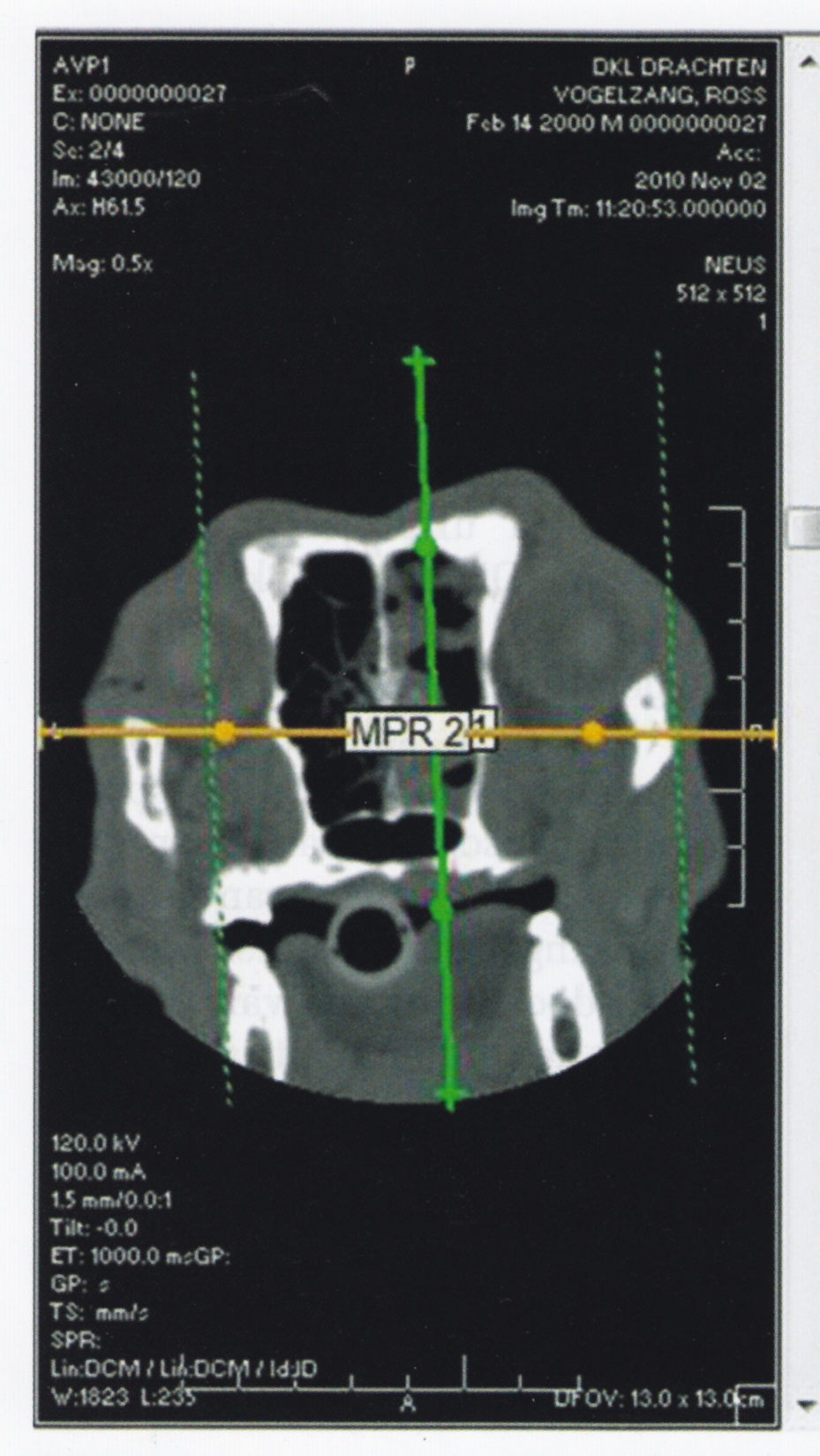 DGW H
9
Meerwaarde boven “gewone” röntgen?
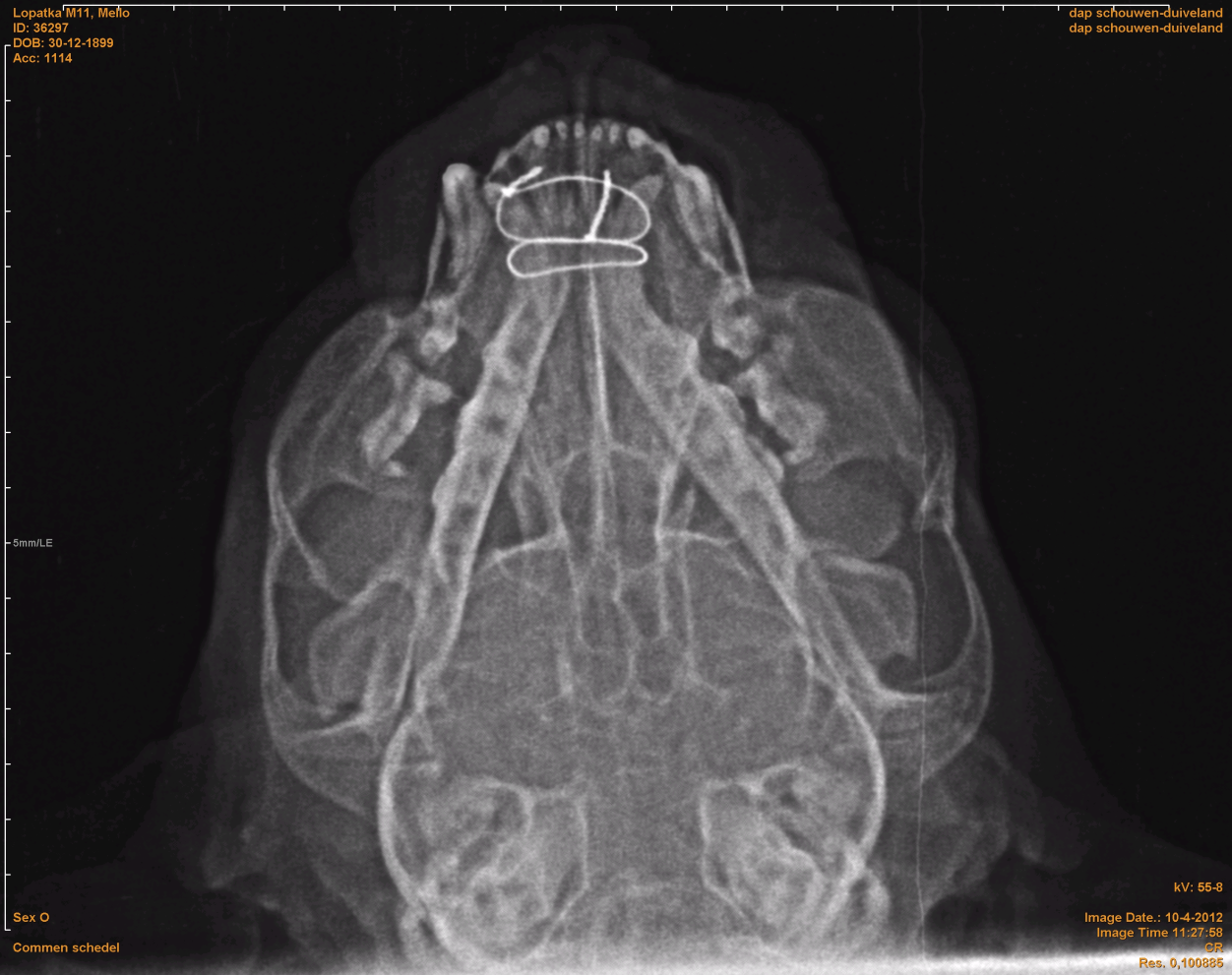 DGW H
10